Introduction
Photovoltaic effect
Electron-hole formation
A solar panel (or) solar array
Types of Solar cell
Principle, construction and working of Solar cell
Advantage, disadvantage and application
1
1.	Introduction
Solar cell: 	Solar cell is a photovoltaic device that converts 		the light energy into electrical energy based on 		the principles of photovoltaic effect
Recap (Lecture-1) : Photo means light in Greek and Volt is the name of a 						          pioneer in the study of electricity Alessandro Volta
Albert Einstein was awarded the 1921 Nobel Prize in physics for his research on the photoelectric effect—a phenomenon central to the generation of electricity through solar cells.
In the early stages, the solar cell was developed only with 4 to 6 % efficiency( because of inadequate materials and problems in focusing the solar radiations). But, after 1989, the solar cells with more than 50% efficiency was developed.
2
Three generations of solar cells
First Generation

First generation cells consist of large-area, high quality and single junction devices. 
First Generation technologies involve high energy and labour inputs which prevent any significant progress in reducing production costs.
3
Second GenerationSecond generation materials have been developed to address energy requirements and production costs of solar cells. Alternative manufacturing techniques such as vapour deposition and electroplating are advantageous as they reduce high temperature processing significantly
4
Materials for Solar cell

Solar cells are composed of various semiconducting materials

Crystalline silicon
Cadmium telluride
Copper indium diselenide
Gallium arsenide
Indium phosphide
Zinc sulphide 

Note: Semiconductors are materials, which become electrically conductive when supplied with light or heat, but which operate as insulators at low temperatures
5
Over 95% of all the solar cells produced worldwide are 	composed of the semiconductor material Silicon (Si). As the 	second most abundant element in earth`s crust, silicon has 	the advantage, of being available in sufficient quantities.

 	To produce a solar cell, the semiconductor is contaminated 	or "doped". 

 	"Doping" is the intentional introduction of chemical 	elements into the semiconductor.

 	By doing this, depending upon the type of dopant, one can 	obtain a surplus of either positive charge carriers (called   	p-conducting semiconductor layer) or negative charge 	carriers (called n-conducting semiconductor layer).
6
p-n junction layer
n-type semiconductor
p- type semiconductor
If two differently contaminated semiconductor layers are combined, then a so-called p-n-junction results on the boundary of the layers.
	




By doping trivalent element, we get p-type semiconductor. (with excess amount of  hole)

By doping pentavalent element, we get n-type semiconductor ( with excess amount of electron)
7
Light energy
n-type semiconductor
Electrical Power
p- type semiconductor
p-n junction
2.	Photovoltaic effect
Definition:
	The generation of voltage across the PN junction in a semiconductor due to the absorption of light radiation is called photovoltaic effect. The Devices based on this effect is called photovoltaic device.
8
3.	electron-hole formation
Photovoltaic energy conversion relies on the number 	of photons strikes on the earth. (photon is a flux of 	light particles) 

 	On a clear day, about 4.4 x 1017 photons strike a 	square 	centimeter of the Earth's surface every 	second.

 	Only some of these photons - those with energy in 	excess of the band gap - can be converted into 	electricity by the solar cell. 

 	When such photon enters the semiconductor, it may 	be absorbed and promote an electron from the 	valence band to the conduction band.
9
Conduction band

                                    electron
hole	
Valence band
Photons
Therefore, a vacant is created in the valence band and it is 	called hole.

 	Now, the electron in the conduction band and hole in 	valence band combine together and forms electron-hole pairs.
4.	A solar panel (or) Solar array
Single solar cell

 	The single solar cell constitute the n-typpe layer 	sandwiched with  p-type layer.

 	The most commonly known solar cell is configured as a 	large-area p-n junction made from silicon wafer.

 	A single cell can produce only very tiny amounts of 	electricity 

 	It can be used only to light up a small light bulb or power a 	calculator. 

 	Single photovoltaic cells are used in many small electronic 	appliances such as watches and calculators
N-type
P-type
Single Solar cell
Solar panel (or) solar array (or) Solar module
The solar panel (or) solar array is the interconnection of number of solar module to get efficient power.
 	A solar module consists of number of interconnected 	solar cells. 
 	These interconnected cells embedded between two  	glass plate to protect from the bad whether. 
 	Since absorption area of module is high, more energy 	can be produced.
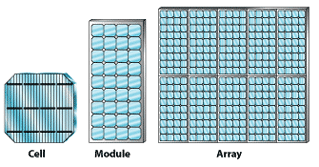 5.	Types of Solar cell
Based on the types of crystal used, soar cells can be classified as,
Monocrystalline silicon cells
Polycrystalline silicon cells
Amorphous silicon cells

The Monocrystalline  silicon  cell  is  produced from 	pure silicon (single crystal). Since the Monocrystalline 	silicon is pure and defect free, 	the efficiency of cell will be 	higher.
	In polycrystalline solar cell, liquid silicon is used as raw 	material and polycrystalline silicon was obtained followed by solidification process. The materials contain various 	crystalline sizes. Hence, the efficiency of this type of cell is less than Monocrystalline cell.
Amorphous silicon was obtained by depositing silicon film 	on the substrate like glass plate. 

	The layer thickness amounts to less than 1µm – the 	thickness of a human hair for comparison is 50-100 µm. 
	
	The efficiency of amorphous 	cells is much lower than that 	of the other two cell types. 

	As a result, they are used mainly in low power equipment, 	such as watches and pocket calculators, or as facade 	elements.
Comparison of Types of solar cell
6.	Principle, construction and working of Solar cell
Principle: 	The solar  cells are  based   on  the  principles  of photovoltaic effect.The photovoltaic effect is the   photogeneration of charge carriers in a light absorbing materials as a result of absorption of light radiation.
Construction
 	Solar cell (crystalline Silicon) consists of a n-type 	semiconductor (emitter) layer and p-type semiconductor 	layer (base). The two layers are sandwiched and hence 	there is formation of p-n junction. 
 	The surface is coated with anti-refection coating to avoid 	the 	loss of incident light energy due to reflection.
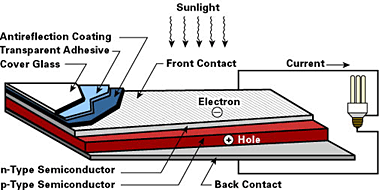 19
A proper metal contacts are made on the n-type and p-	type side of the semiconductor for electrical connection 
Working:
 	When a solar panel exposed to sunlight , the light energies 	are absorbed by a semiconduction materials.
 	Due to this absorded enrgy, the electrons are libereted 	and produce the external DC current. 
 	The DC current is converted into 240-volt AC current using 	an inverter for different applications.
Mechanism:
 	First, the sunlight is absorbed by a solar cell in a solar 	panel. 
 	The absorbed light causes electrons in the material to 	increase in energy. At the same time making them free to 	move around in 	the material. 
 	However, the electrons remain at this higher energy for 	only a short time before returning to their original lower 	energy position. 
 	Therefore, to collect the carriers before they lose the 	energy gained from the light, a PN junction is typically 	used.
A PN junction consists of two different regions of a 	semiconductor material (usually silicon), with one side 	called the p type region and the other the n-type region. 
 During the incident of light energy, in p-type material, 	electrons can gain energy and move into the n-type 	region. 
 Then they can no longer go back to their original low 	energy position and remain at a higher energy. 
 The process of moving a light- generated carrier from                	p-type region to n-type region is called collection.
 These collections of carriers (electrons) can be either 	extracted from the device to give a current, or it can 	remain in 	the device and gives rise to a voltage.
The electrons that leave the solar cell as current give 	up their energy to whatever is connected to the solar 	cell, and then re-enter the solar cell. Once back in the 	solar cell, the process begins again:
Conduction band	   High density






Valence band		    Low density
E
The mechanism of electricity  production- Different stages
The above diagram shows the formation of p-n junction in a solar cell. The valence band is a low-density band and conduction band is high-density band.
Conduction band	    High density








        						        

Valence band		Low density
E
Stage-1
When light falls on the semiconductor surface, the electron from valence band promoted to conduction band.
Therefore, the hole (vacancy position left by the electron in the valence band) is generates. Hence, there is a formation of electron-hole pair on the sides of p-n junction.
Conduction band	    High density








        						        

Valence band		Low density
junction
E
Stage-2
In the stage 2, the electron and holes are diffuse across the   p-n junction and there is a formation of electron-hole pair.
PH 0101  Unit-5 Lecture-2
27
Conduction band	    High density








        						        

Valence band		Low density
junction
E
Stage-3
In the stage 3, As electron continuous to diffuse, the negative charge build on emitter side and positive charge build on the base side.
Conduction band	    High density








        						        

Valence band		Low density
junction
E
Power
Stage-4
When the PN junction is connected with external circuit, the current flows.
7.	 Advantage, disadvantage and application of Solar cell
Advantage
It is clean and non-polluting
It is a renewable energy
Solar cells do not produce noise and they are totally silent.
They require very little maintenance
They are long lasting sources of energy which can be used 	almost anywhere
They have long life time
There are no fuel costs or fuel supply problems
Disadvantage

Solar power can not  be obtained in night time

Solar cells (or) solar panels are very expensive

Energy to be stored in batteries

Air pollution and weather can affect the production of 	   	  electricity

They need large area of land to produce more efficient 	 	   power supply
Applications

Soar pumps are used for water supply.

Domestic power supply for appliances include   	refrigeration, washing machine, television and lighting

Ocean navigation aids: Number of lighthouses and 	most 	buoys are powered by solar cells

Telecommunication systems: radio transceivers on 	mountain tops, or telephone boxes in the country can 	often be solar powered

Electric power generation in space: To providing 	electrical power to satellites in an orbit around the Earth